21 февраля - международный день родного языка
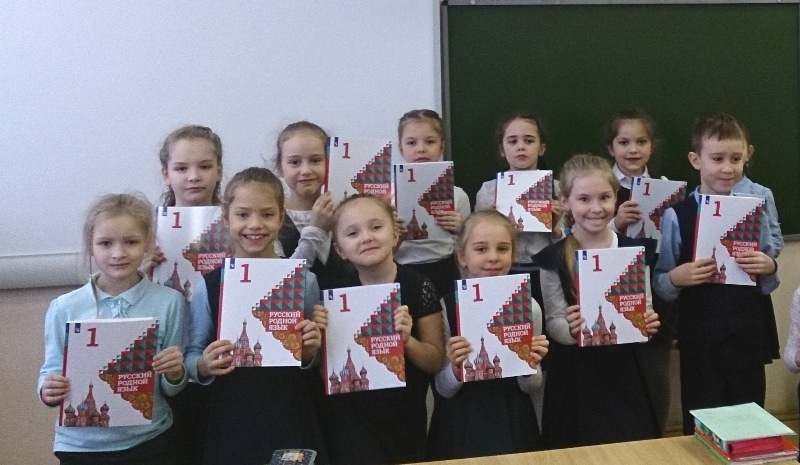 На уроках родного языка в 1 классе
 «Секреты речи. Для чего люди общаются»
На нашей огромной планете Земля только нам, людям, дан великий дар – умение разговаривать, общаться при помощи слова. Первоклассники на уроке родного русского языка анализировали различные речевые ситуации, чтобы решить главную задачу урока «Для чего люди
     общаются и что им помогает в этом»
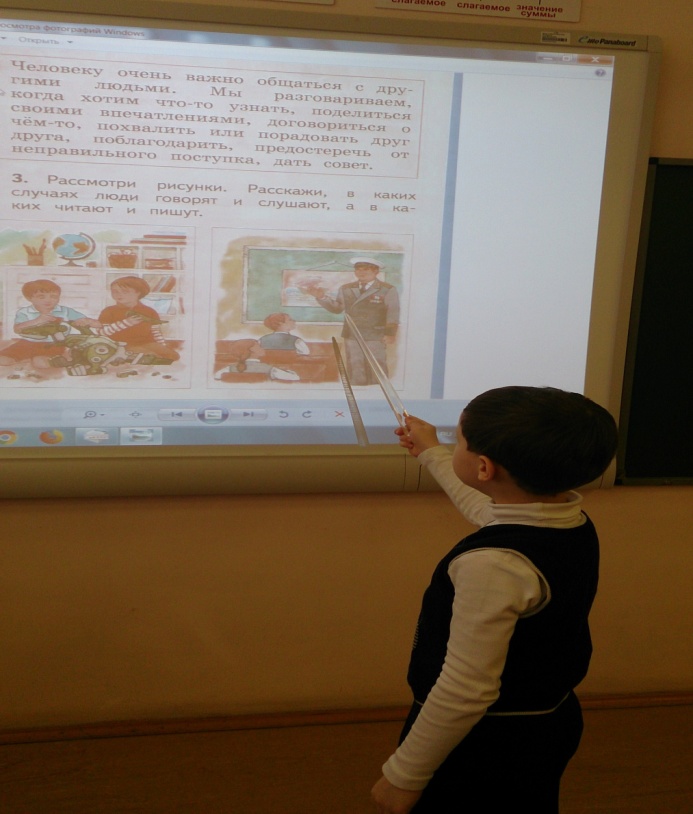 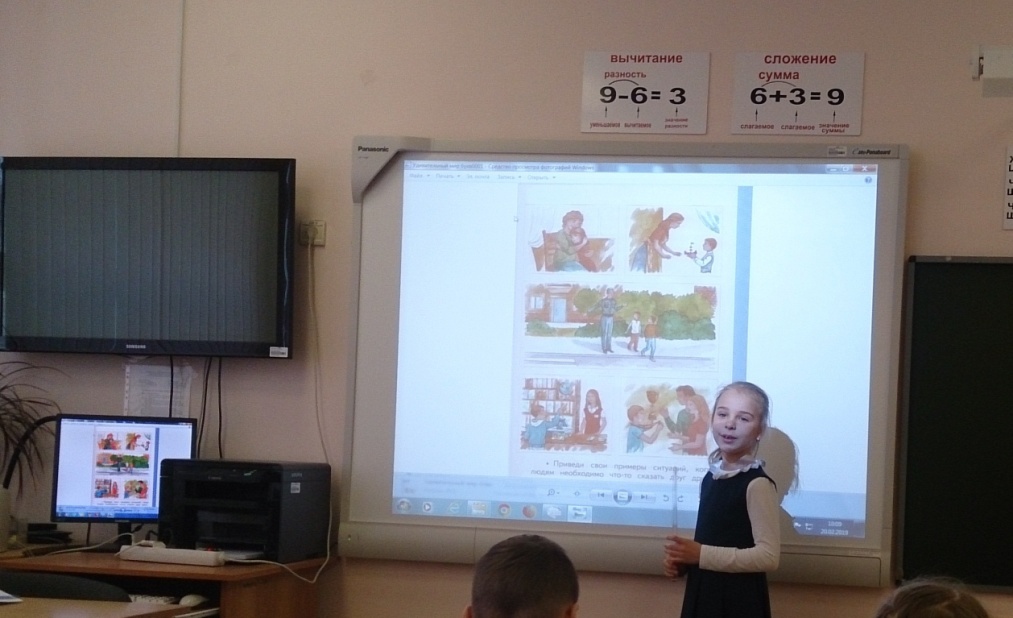 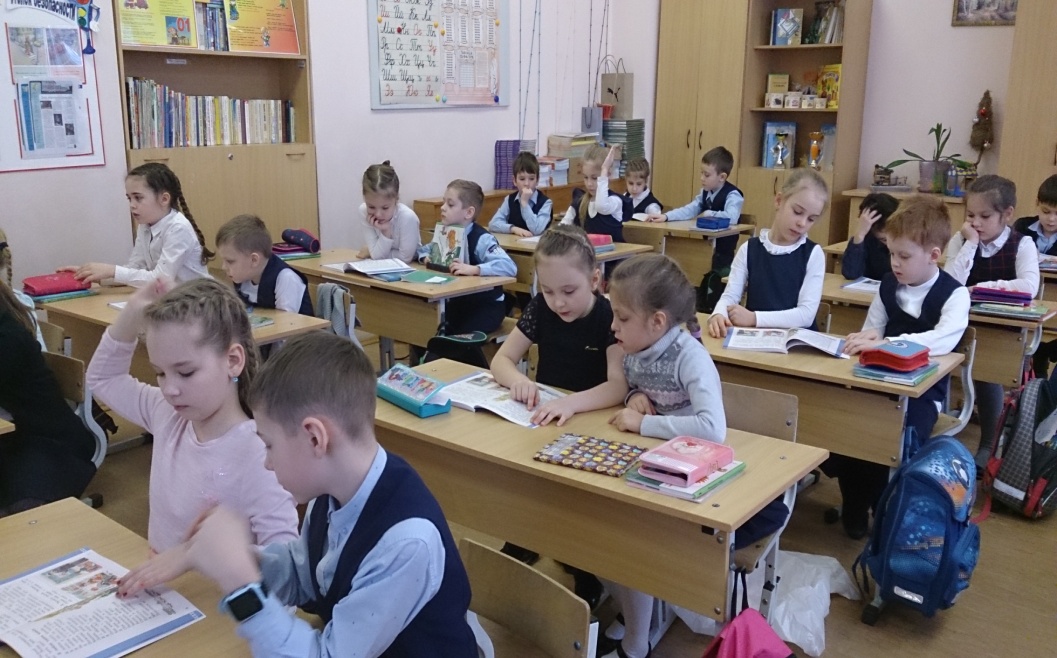 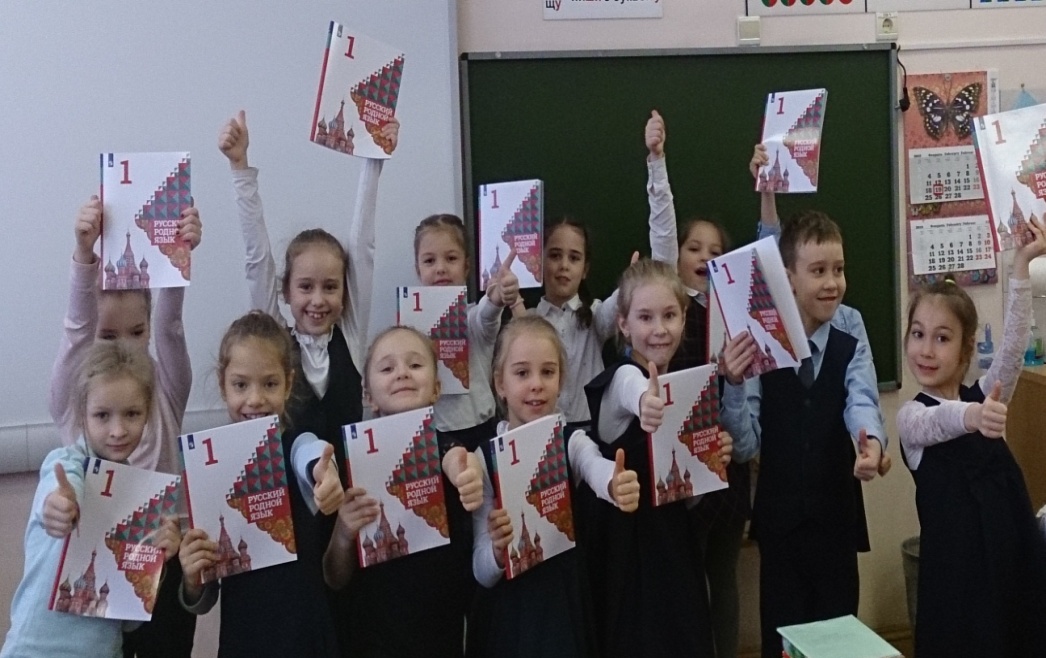 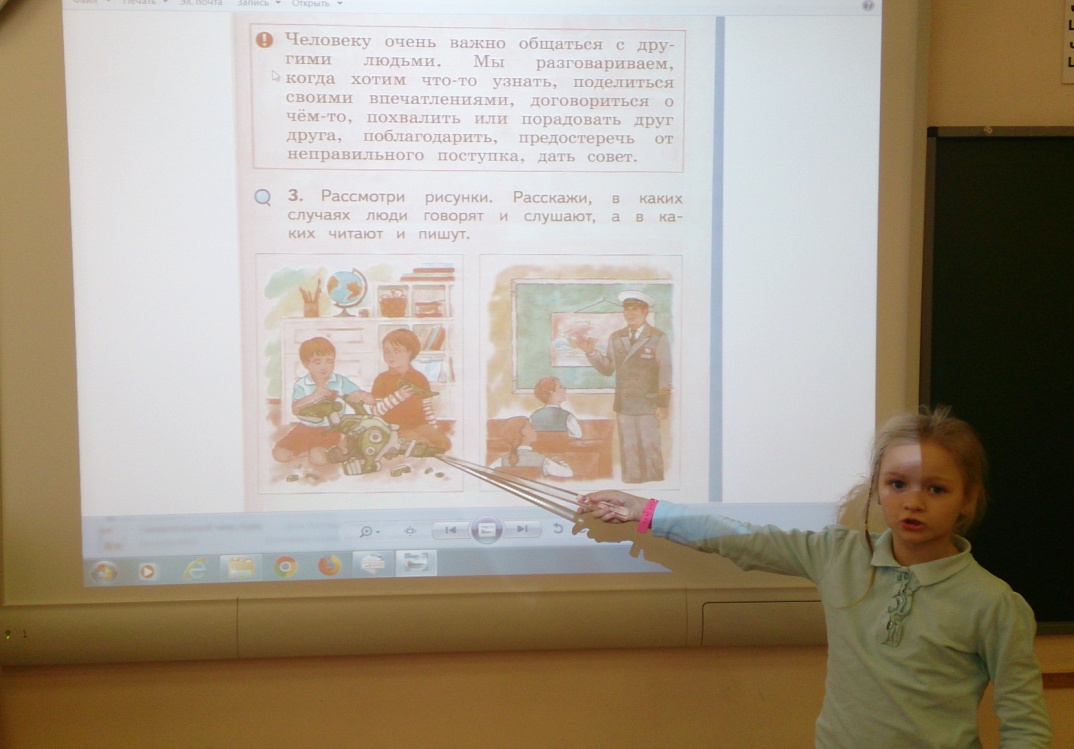 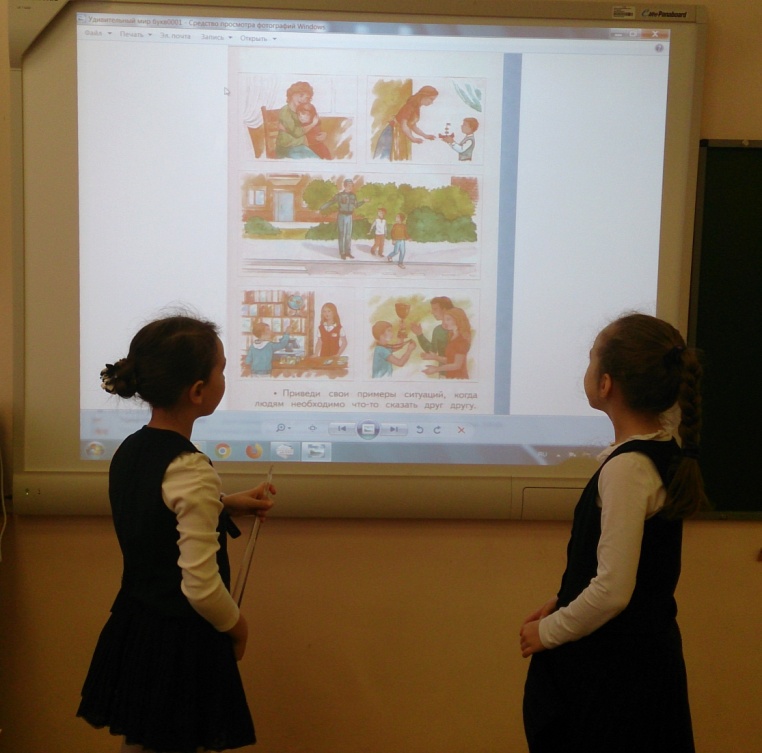 21 февраля во 2 классе прошел классный час по теме "Правила вежливости".
Дети познакомились с  историей происхождения правил  вежливости.Это  занятие способствовало  расширению знаний  ребят о вежливых и добрых словах и их применении в жизненных ситуациях. А так же развитию у детей способностей анализировать свои действия, воспитанию  чувств  доброты, вежливости,
     взаимопонимания.
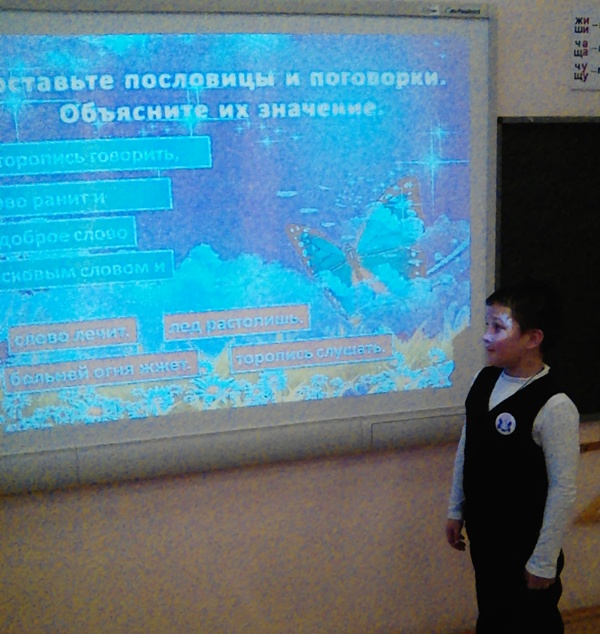 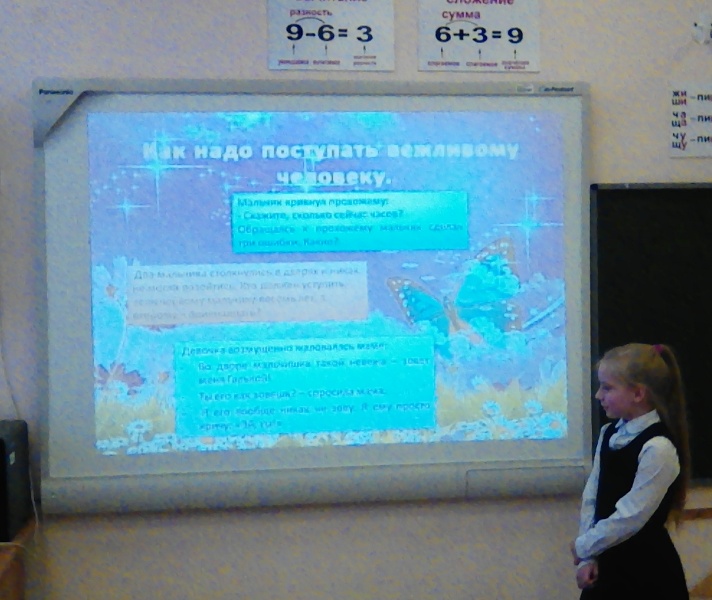 Турнир знатоков в 3»а»
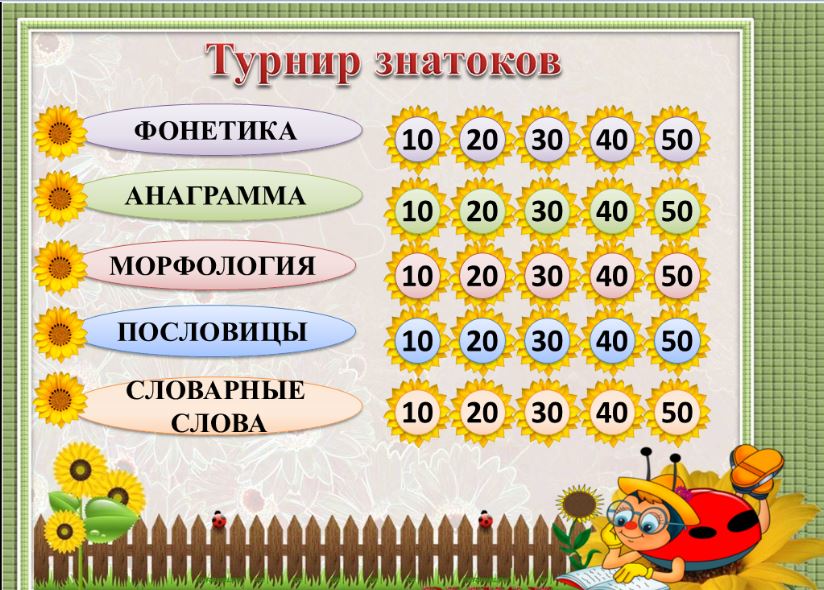 .                                                                          Во время игры ребята  
                                          отвечали на вопросы,
                                          объясняли значение
                                          фразеологических
                                          оборотов. Из рассказа
                                          учителя о загадках русского языка ребята 
узнали о том, что 
родной язык — это характер 
народа, его память, история,
 духовное могущество.
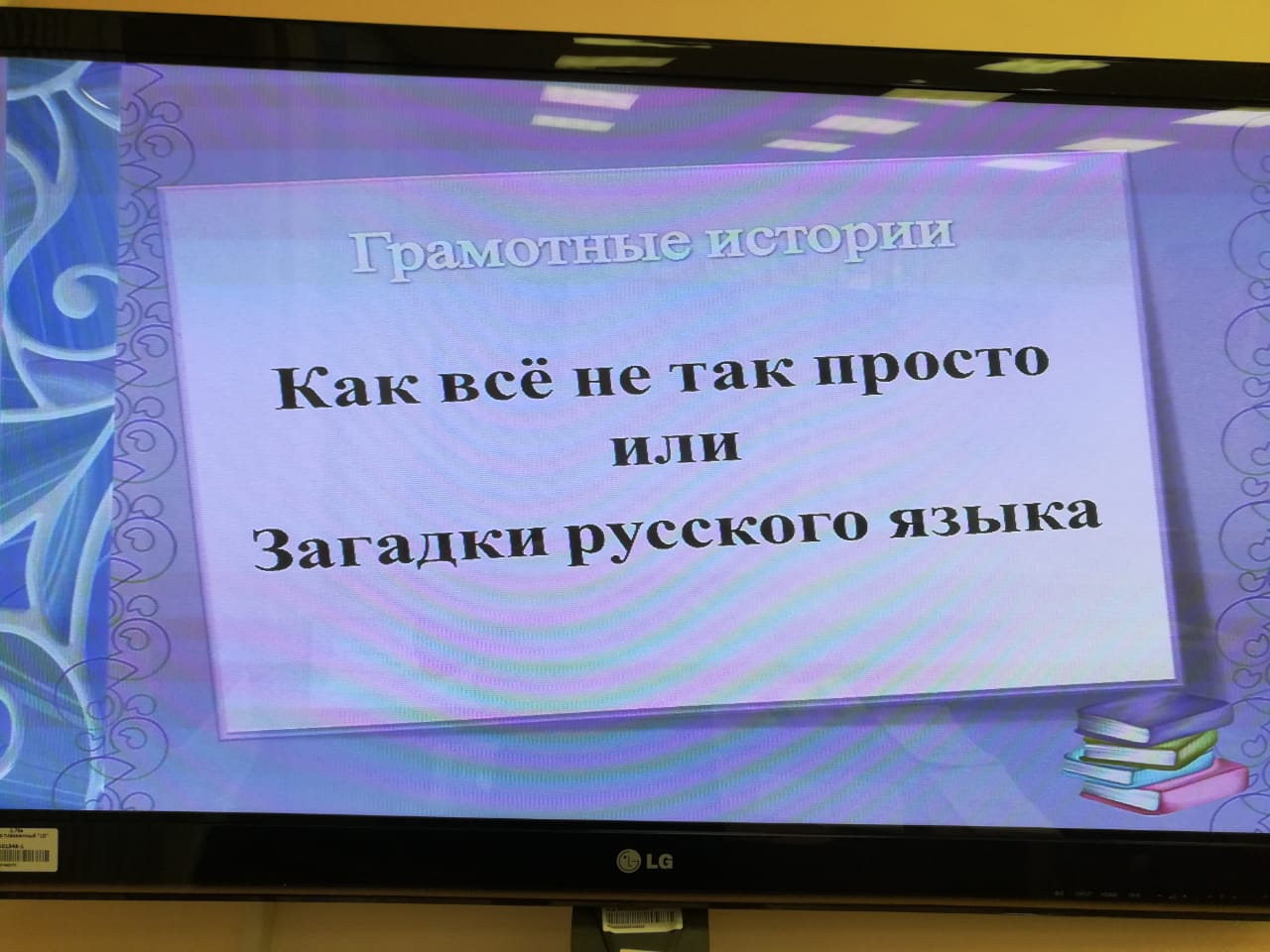 В 3 «Б» БЕСЕДОВАЛИ «Занимательно о падежах»
На  занятии  дети  работали по  группам и  выполняли различные  задания. В результате появился небольшой сборник загадок о падежах, в котором каждому ученику была отведена своя страничка. Дети выступили в роли настоящих писателей,
   редакторов и художников. 
   Такой  урок родного языка
   способствовал лучшему 
    усвоению  падежей и 
    повышению  интереса 
    языку.
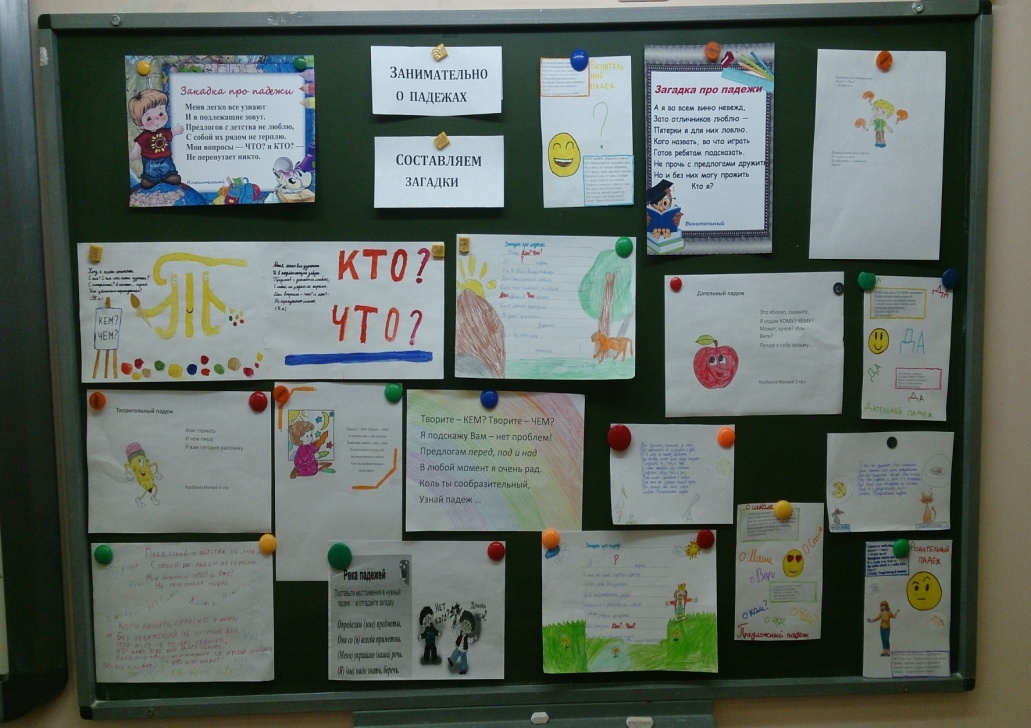 Урок родного языка в 3 «в» по теме «Орфоэпия»
Дети познакомились с понятием орфоэпия, узнали что такое орфоэпические нормы и как можно добиться правильного произношения. Особый интерес у учащихся вызвала работа с орфоэпическим словарем и заучивание стихов для 
    запоминания норм
    произношения.
    А также возможность
    представить себя в
    роли диктора 
    телевидения, 
    который должен был 
    зачитать новости
    школьной жизни.
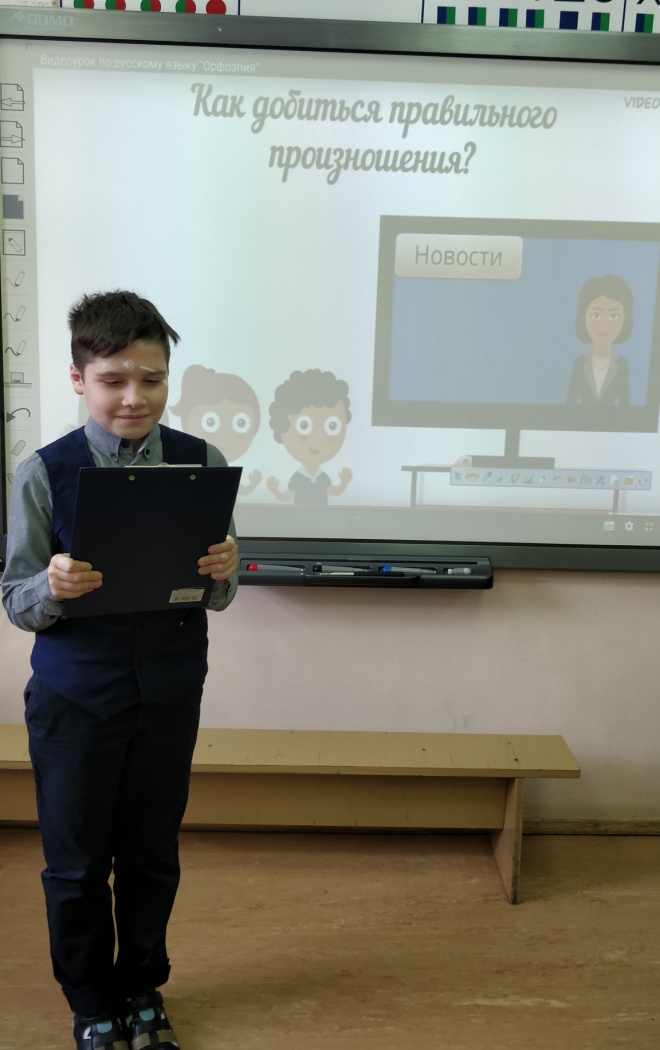 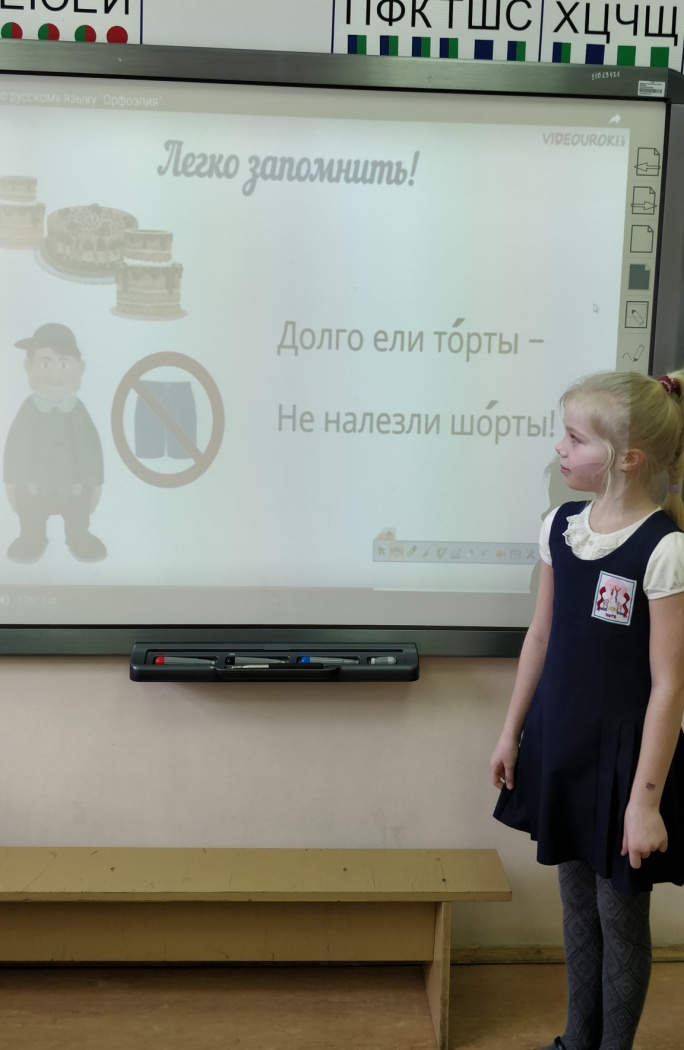 БИБЛИОТЕЧНЫЙ УРОК «Поэтичность былин» В 3 «Г»
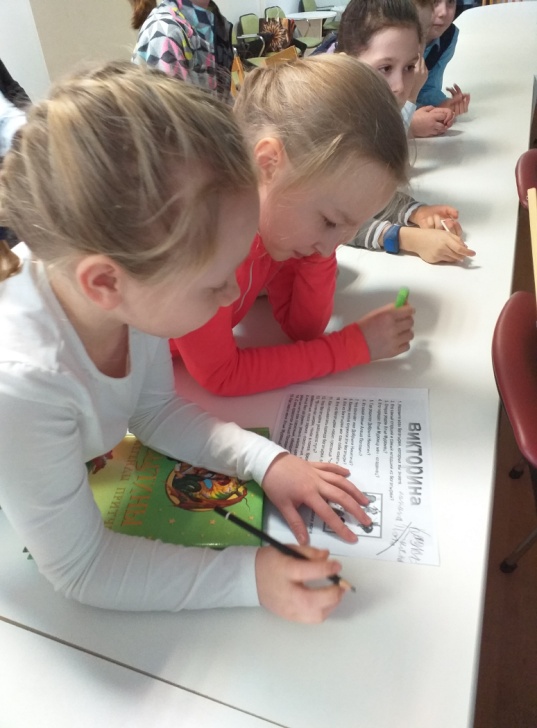 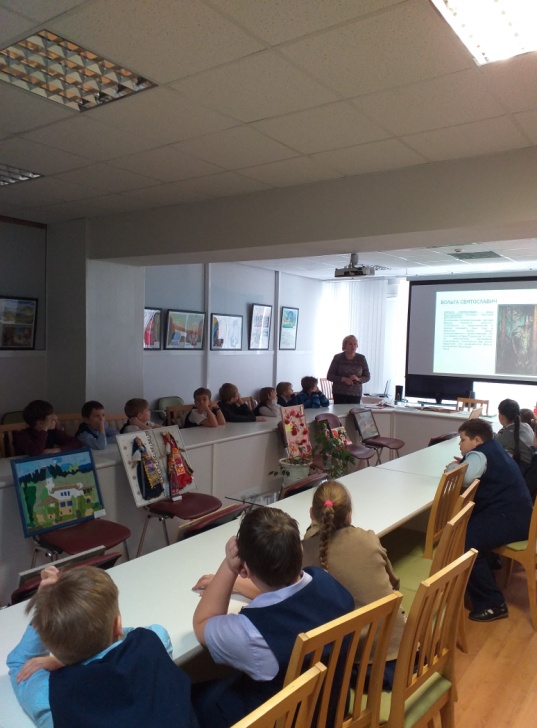 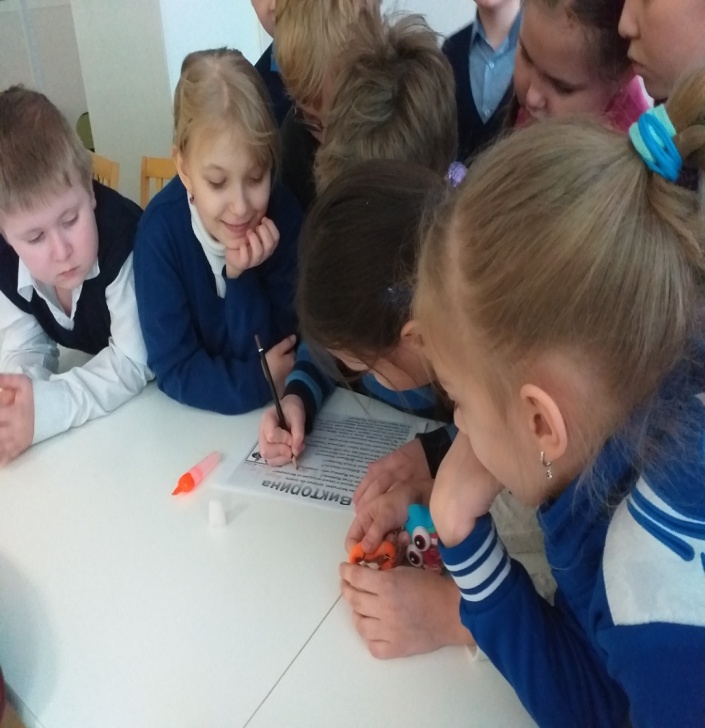 На уроке учащиеся отправились к истокам устного народного творчества. Ребята познакомились с видами былин, узнали особенности былинного стиха, вспомнили былинных героев. Четвероклассники разгадывали кроссворды, работали в группах, слушали аудиозапись с былинным стихом.
«Игра» Кто хочет стать знатоком русского языка в 4 «в»
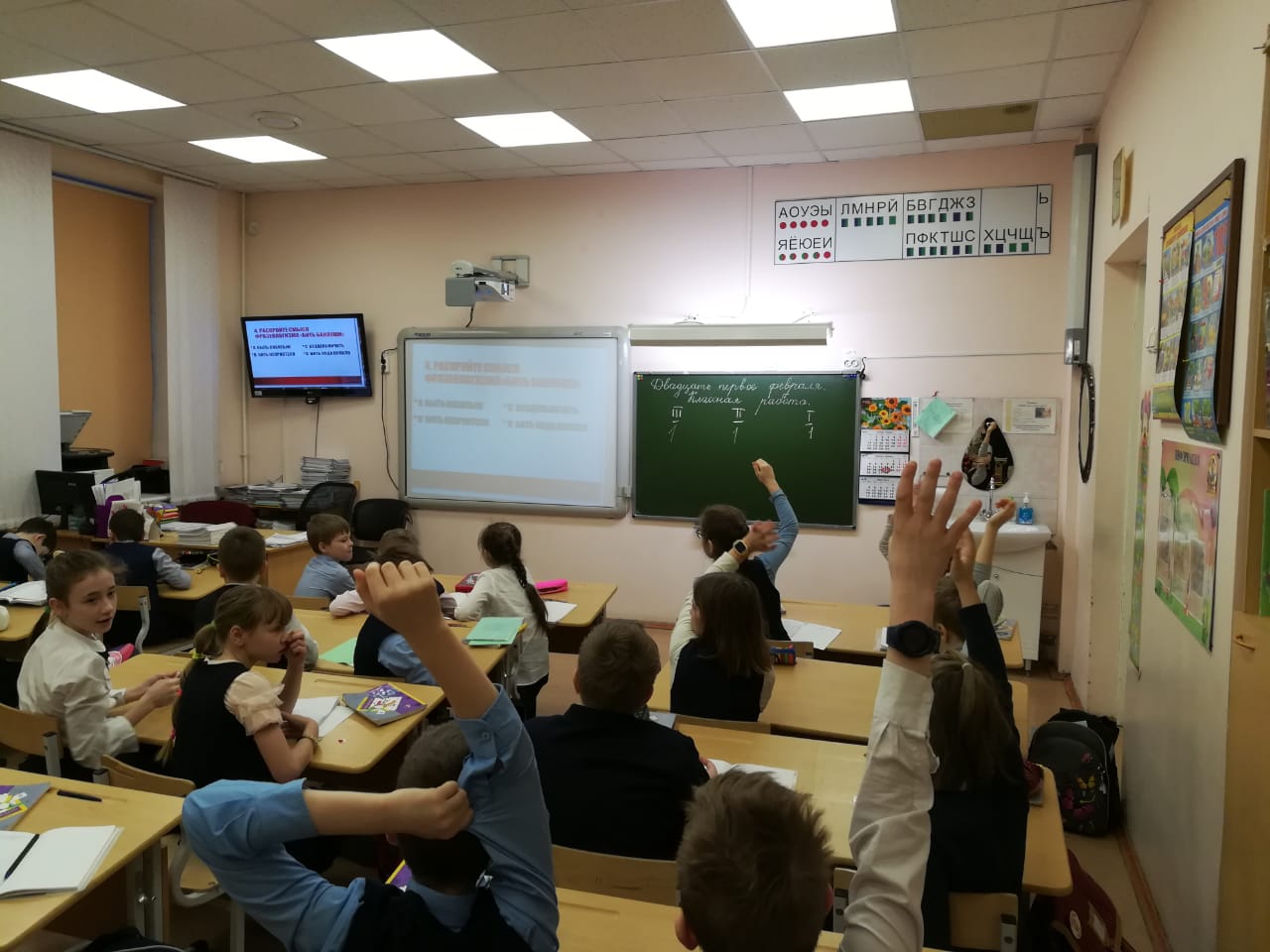 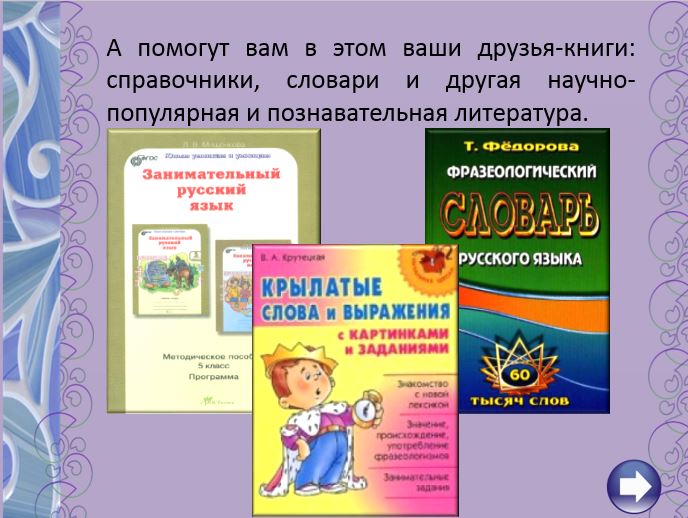 Для сохранения русского языка и продвижения в мире русской словесности 21 февраля была проведена игра. В течение урока ребята познакомились со словарями русского языка, были их активными пользователями. 
Данное мероприятие способствовало формированию позитивного отношения к русскому языку, выявлению одарённых учащихся, для дальнейшей работы с ними
21 февраля - международный день родного языка
«Язык - душа нации. Язык - это есть живая плоть идеи, чувства, мысли» 
Л. Н. Толстой
      В 4 «Г» классе было проведено внеклассное занятие ,на котором дети узнали почему исчезают языки ,когда появился праздник, как  праздник отмечается у нас .Внеклассное занятие в честь праздника носило познавательный характер ,проходило  в веселой игровой форме. Картинки, обучающие игры, конкурсы  и прочие развлечения позволили ребятам познакомиться с азами родного языка.
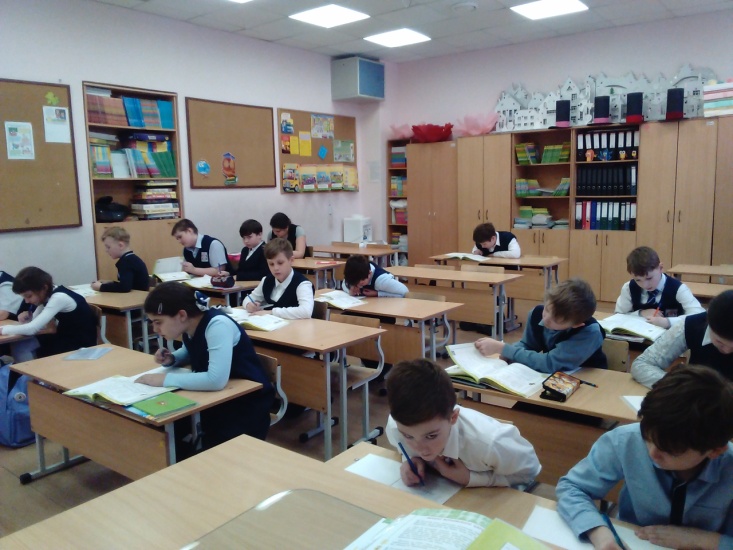 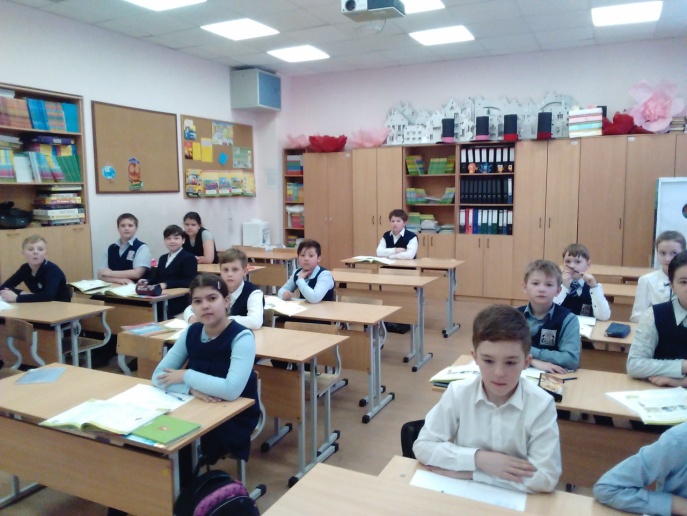 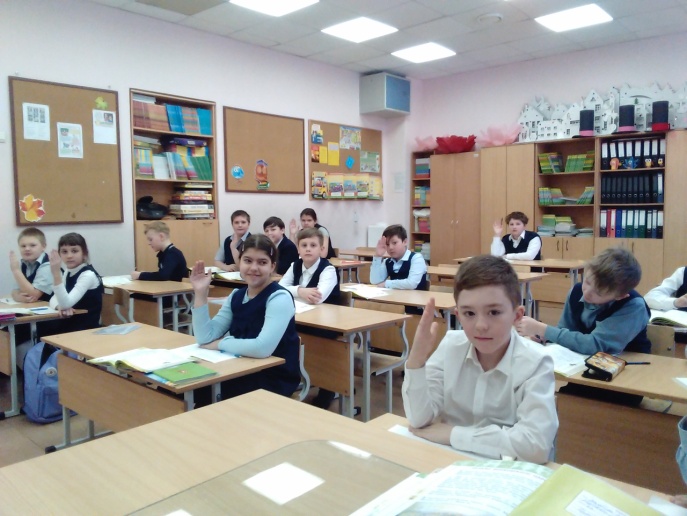